Дәріс 7. Классификация және болжам әдістері
Тірек векторлар әдісі
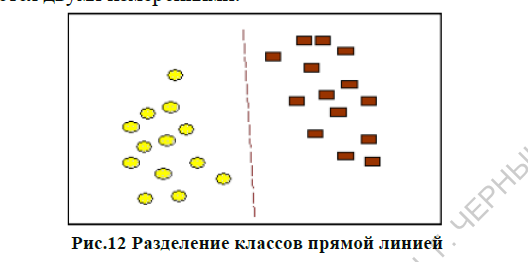 Сызықты SVM
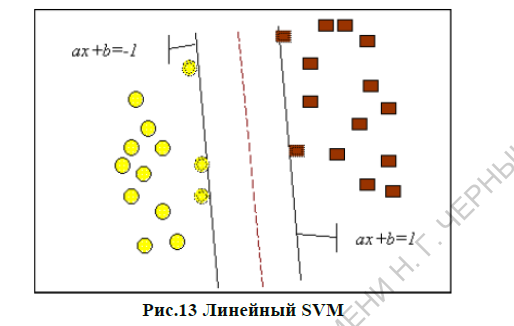 Параметрлер әртүрлі болғанда нысаналар жиынын классификациялау
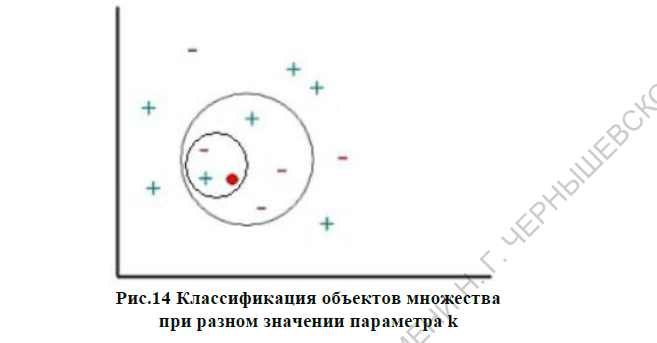 Параметрлер әртүрлі болғанда болжам есебінің шешімі
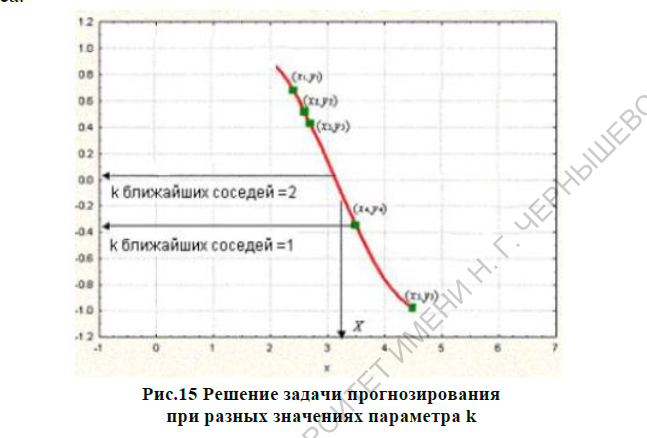